LC Workshops
1
1
ECFA 2016
May 30 – Jun 5, 2016
Santander, Spain
‘Omnibus format’
Collection of individual meetings (ILD, SiD, CALICE, Physics, Accelerator…) with a central plenary day (a la ALCW 2015, KEK/Tokyo)
Industries session? ( Jun 1)
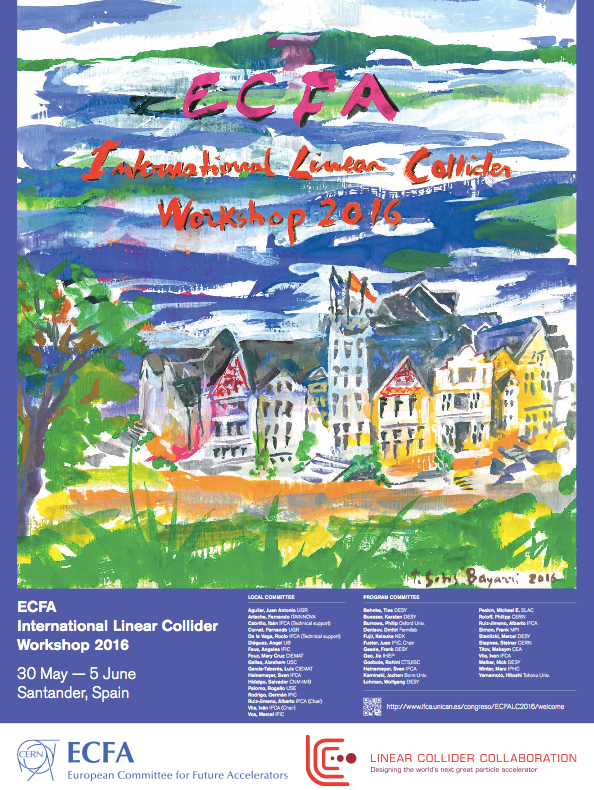 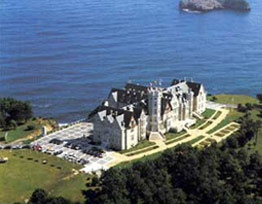 2
ECFA 2016: timeline
Preliminary!
3
ECFA 2016: plenary
June 2 (Wed)
Morning
Afternoon
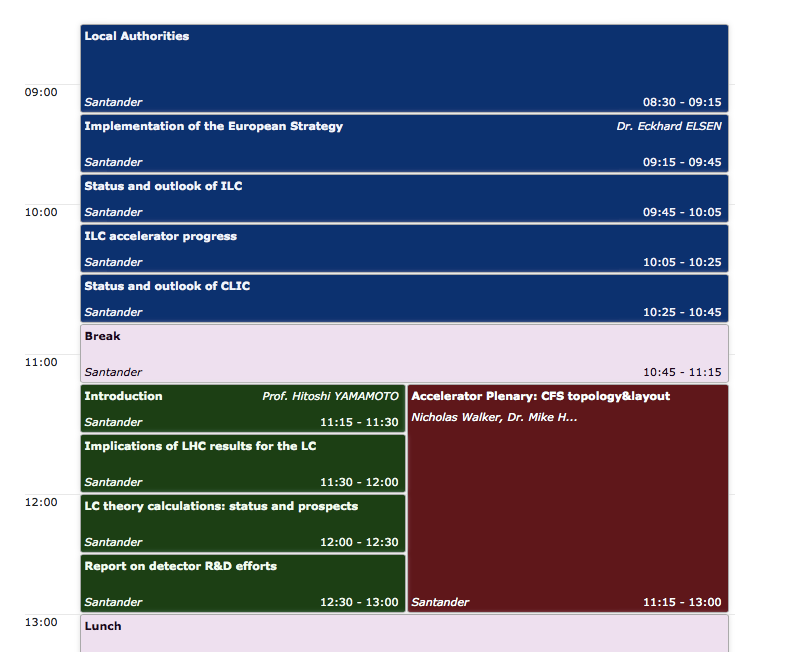 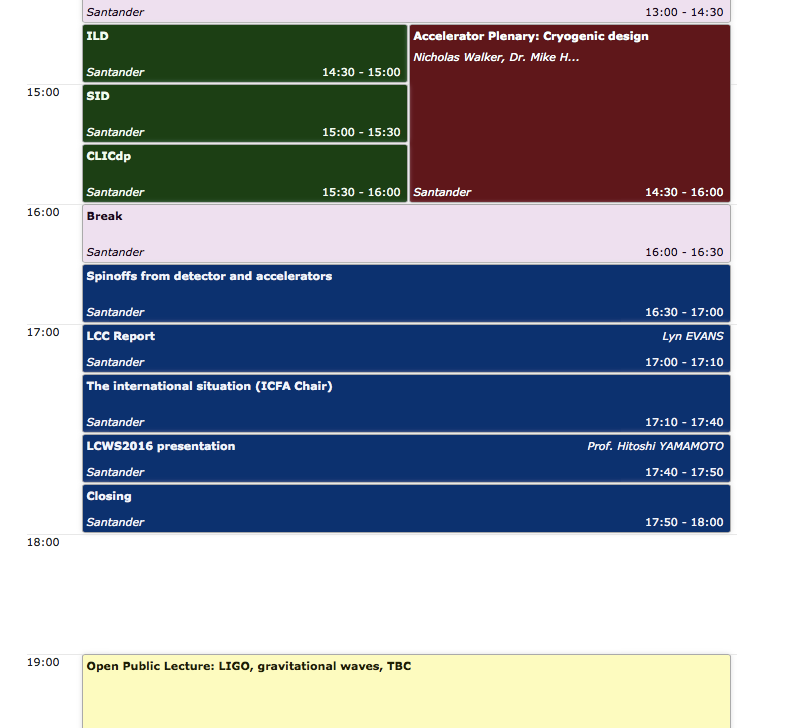 Preliminary!
4
4
LCWS 2016
Dec 5(Mon) - 9(Fri), 2016
Morioka, Japan
Venues near the Morioka station
Strong supports by 
Local governments
Local media
Near the Kitakami candidate site
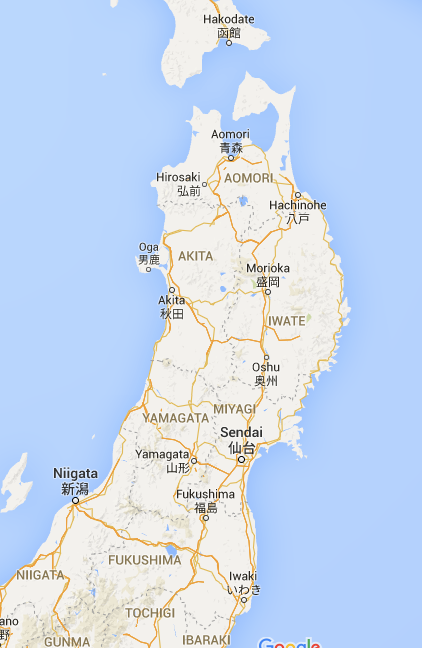 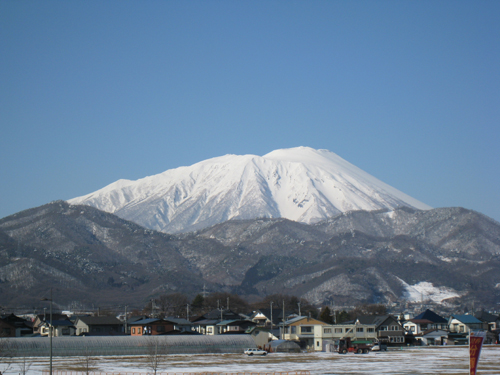 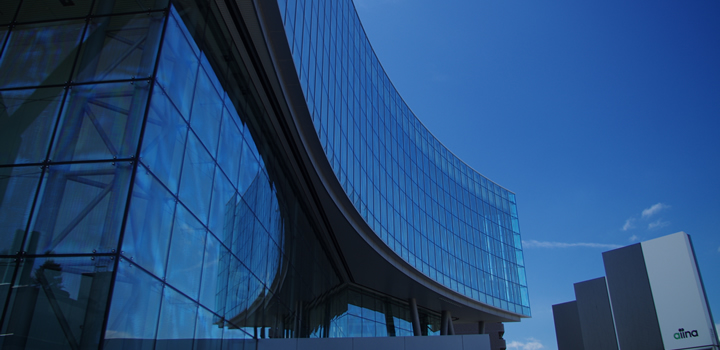 5